Урок обучения грамоте
1А класс 
Учитель   Этнис Жанна Владимировна
Оглавление
1.Звуки и буквы
               2.Чистоговорки
               3.Подбери пару
               4.Замените звонкий на глухой
               5.Звуковые схемы
               6.Работа с текстом
               7.Работа с предложением
               8.Рефлексия
Этнис Жанна Владимировна учитель ГБОУ СОШ №282
Звуки и буквы
Этнис Жанна Владимировна учитель ГБОУ СОШ №282
Чистоговорки
Та-та-та - открывай ворота.
  До-ду-да - гудят провода.
Этнис Жанна Владимировна учитель ГБОУ СОШ №282
Подбери пару
Тетрадь
    Турист
    Тарелка
    Торт
    Трава
    Туча
    Театр
Тёмный
Творческий
Тяжёлый
Терпеливый
Тонкий
Трудолюбивый
Тёмно-зелёный
Этнис Жанна Владимировна учитель ГБОУ СОШ №282
Замените звонкий на глухой
Дима
День
Плоды
Пруд
Дом
Доска
Дело
Этнис Жанна Владимировна учитель ГБОУ СОШ №282
Звуковые схемы
Этнис Жанна Владимировна учитель ГБОУ СОШ №282
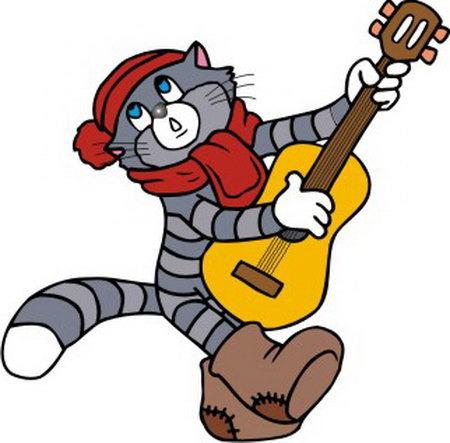 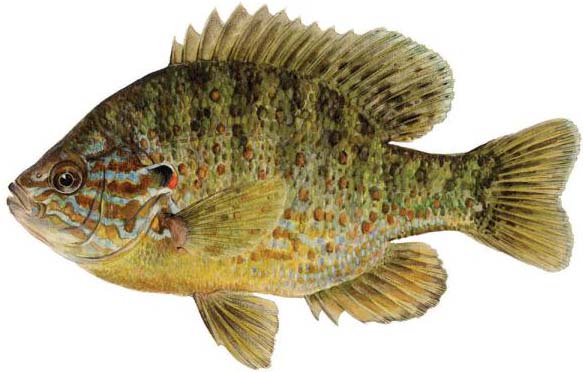 кот
окунь
Этнис Жанна Владимировна учитель ГБОУ СОШ №282
Кот Мурзик
У Ани живет кот Мурзик.Он весь белый.На лапах темные пятна. Хвост пушистый. Мурзик любит играть.
Этнис Жанна Владимировна учитель ГБОУ СОШ №282
Составь предложения
Этнис Жанна Владимировна учитель ГБОУ СОШ №282
Самостоятельная работа
Этнис Жанна Владимировна учитель ГБОУ СОШ №282
Вспомни сказку
Этнис Жанна Владимировна учитель ГБОУ СОШ №282
Рефлексия
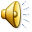 Этнис Жанна Владимировна учитель ГБОУ СОШ №282